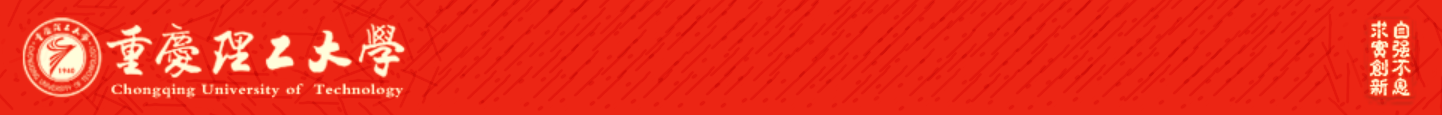 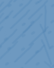 ATAI
Advanced Technique of Artificial  Intelligence
Chongqing University of Technology
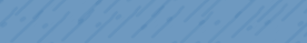 Chongqing University of Technology
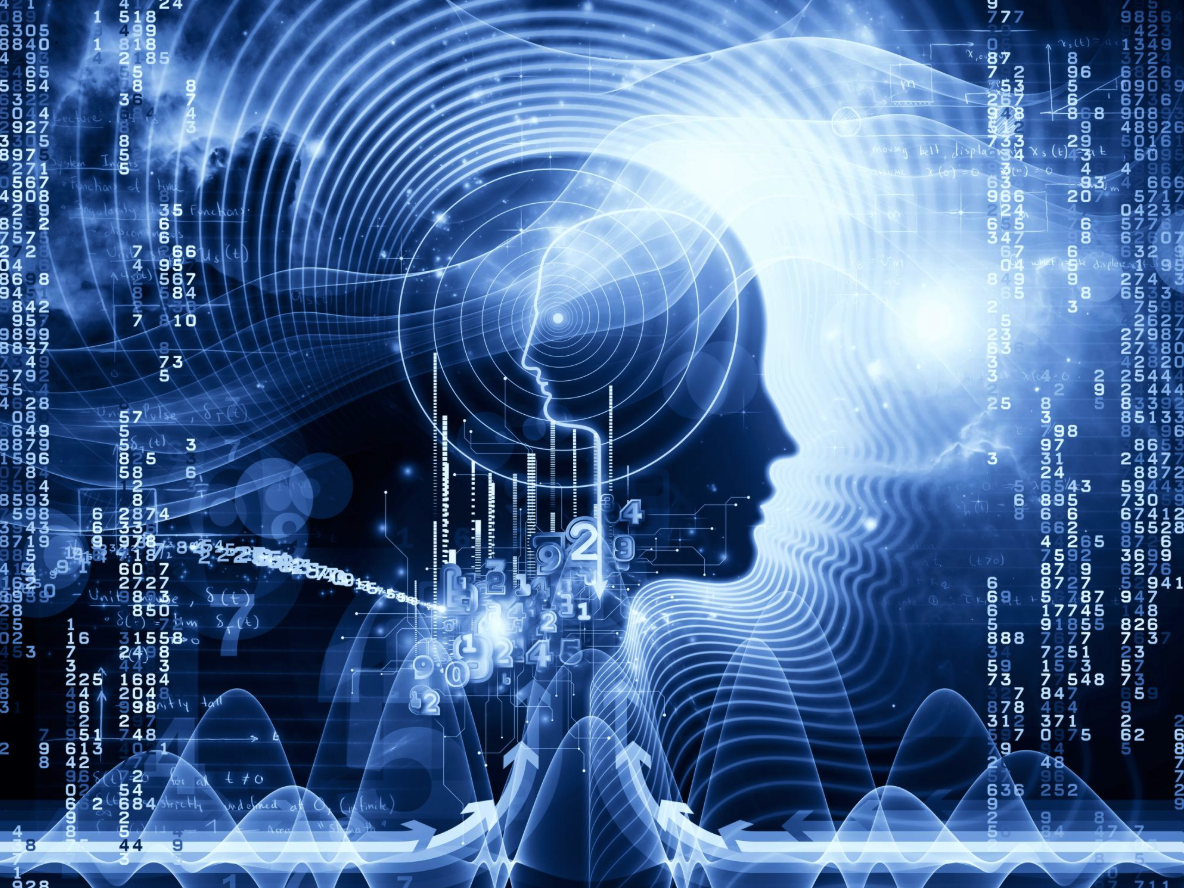 2020COLING_Jointly Learning Aspect-Focused and Inter-Aspect Relations with Graph Convolutional Networks for Aspect Sentiment Analysis
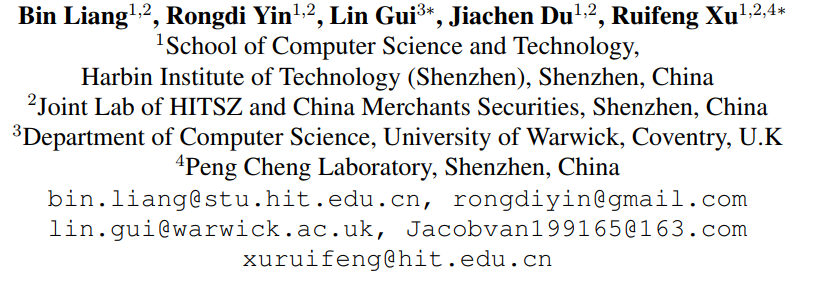 Ling Zhu
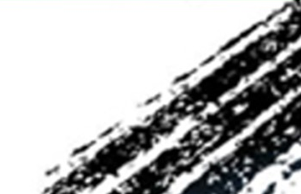 Code:https://github.com/BinLiang-NLP/InterGCN-ABSA
Outline
Introduction
Motivation
Approach
Experiments
Conclusion
Introduction
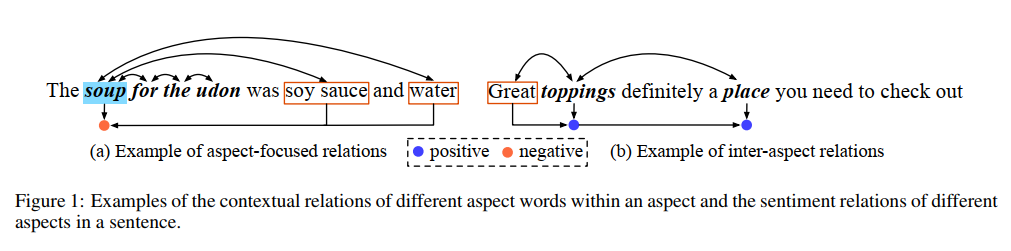 Motivation
explore a novel solution to construct the graph for each instance, in which both aspect-focused and inter-aspect syntactical dependencies are introduced.

2) An Interactive Graph Convolutional Networks model is proposed to derive aspect-specific sentiment features by interactively extracting the sentiment relations within aspect words and across different aspects in the context.
Approach
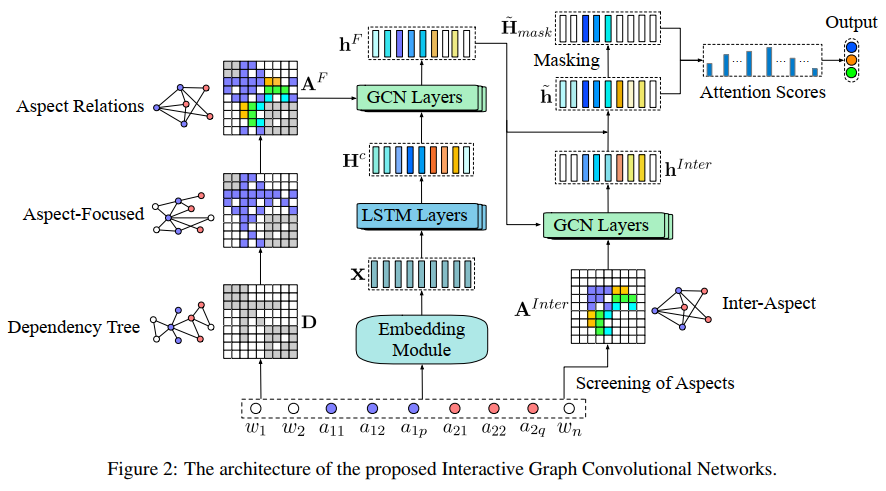 Approach
Producing Ordinary Graphs over Dependency Tree
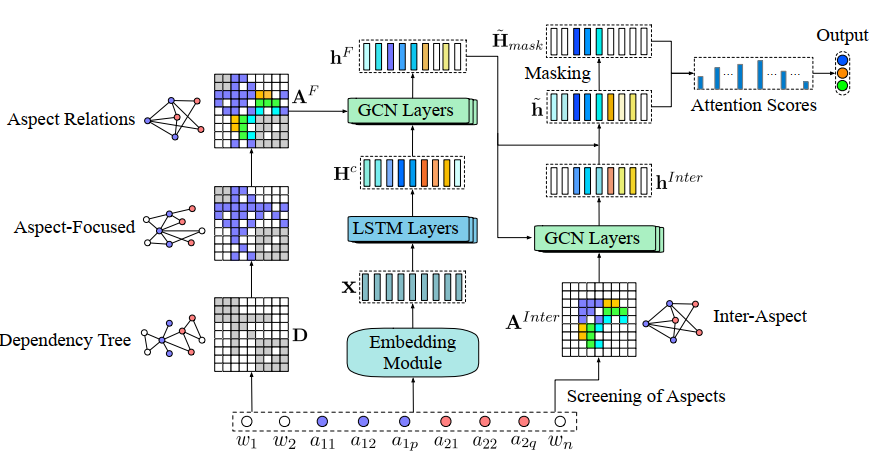 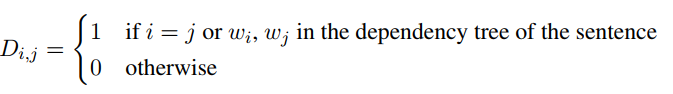 Refining Graphs for Specific Aspect
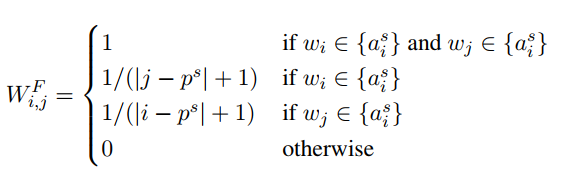 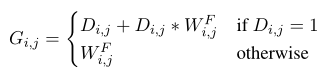 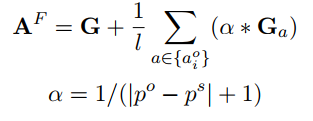 Approach
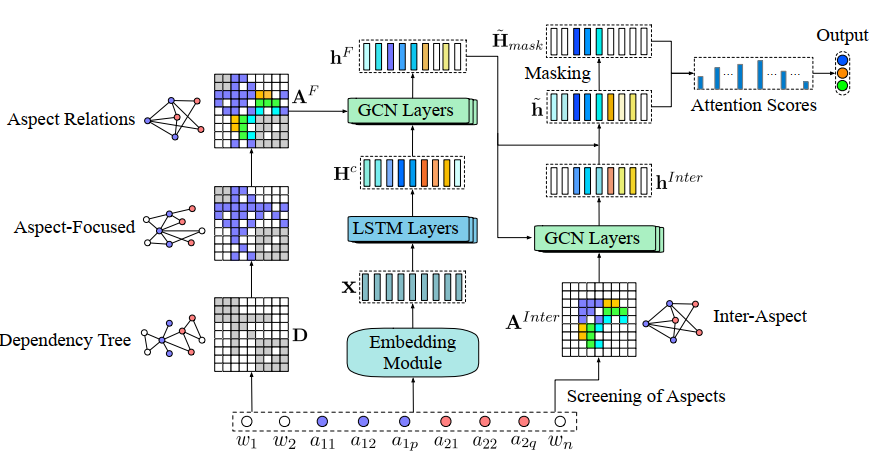 Constructing Inter-Aspect Graphs
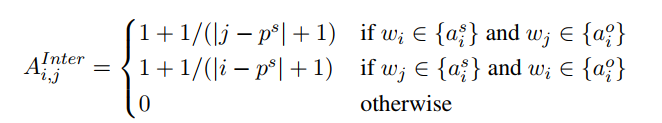 Approach
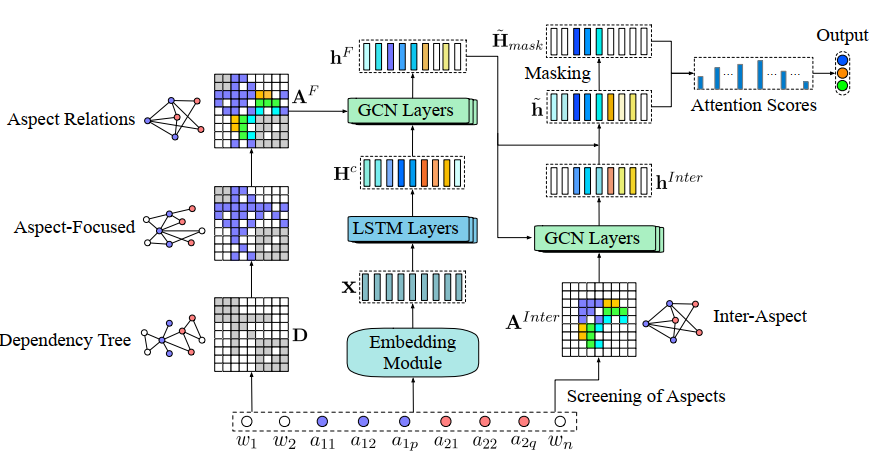 Interactive Graph Convolutional Network
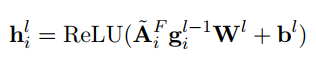 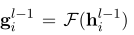 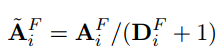 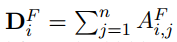 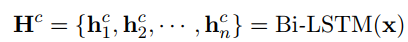 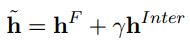 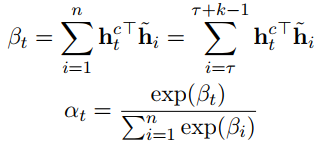 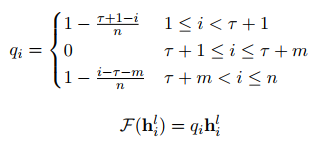 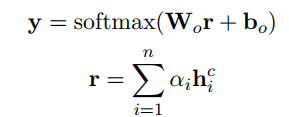 Experiments
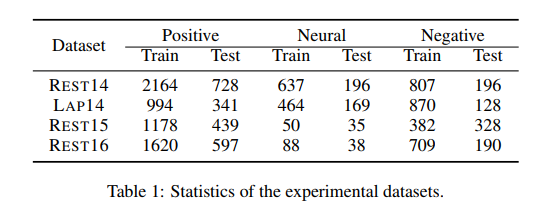 Experiments
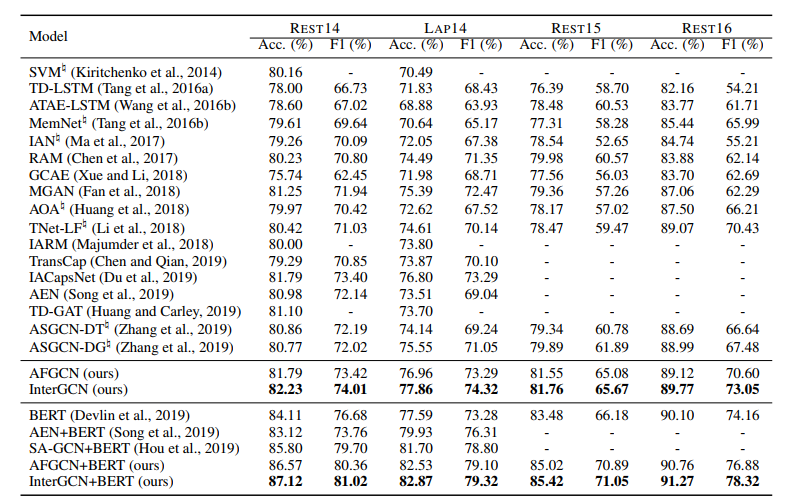 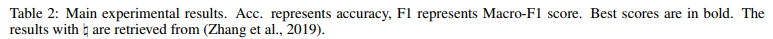 Experiments
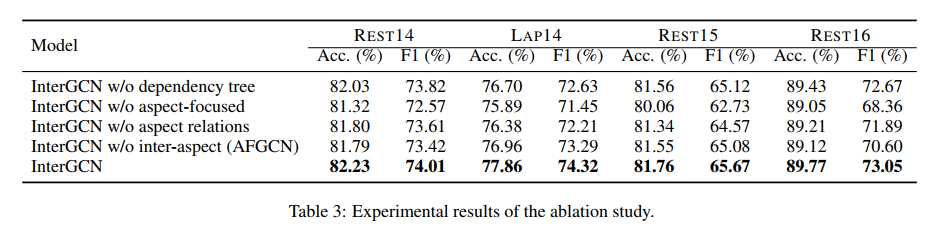 Experiments
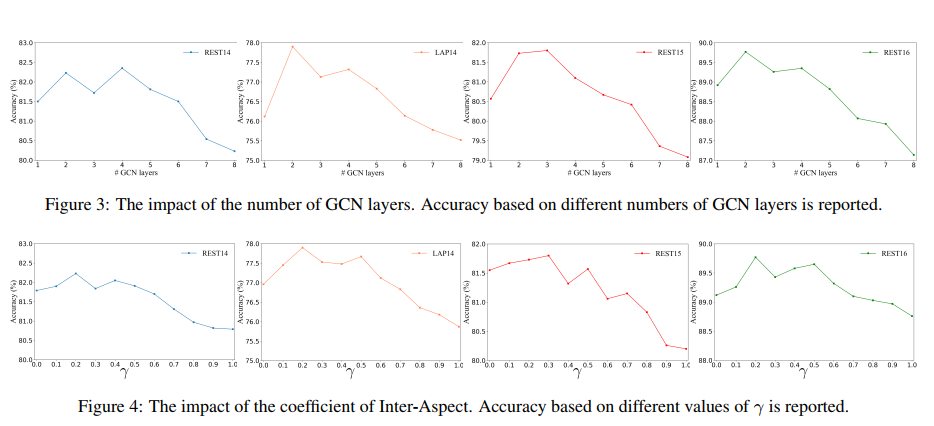 Experiments
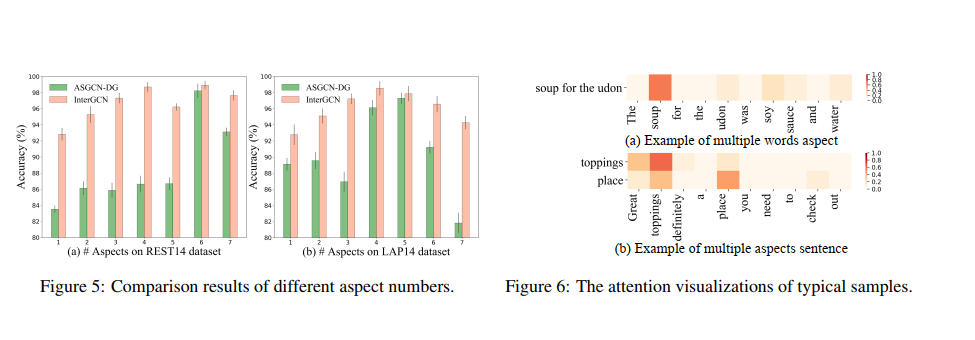 Conclusion
explore a novel solution of constructing aspect-focused and inter-aspect dependency graphs for aspect sentiment analysis

the proposed InterGCN model can pay significant attention to the key aspect words when dealing with multiple words aspect, and connect the valuable sentiment features of related aspects when considering an aspect without distinct sentiment expression
Thanks